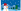 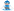 BATTLE FOR FUJIEDA!
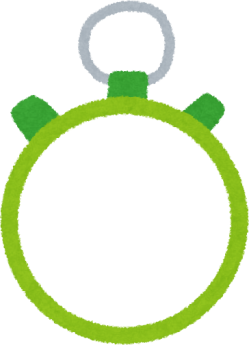 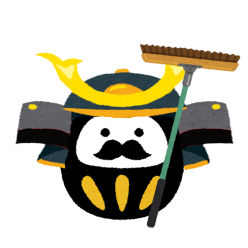 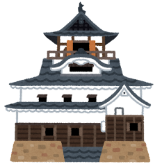 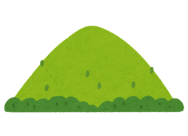 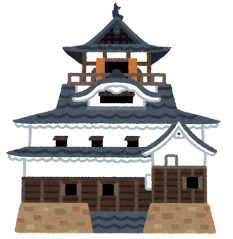 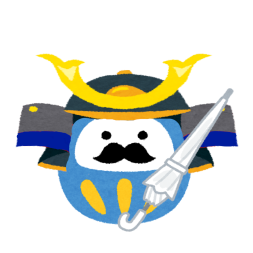 10
1
4
5
6
7
8
3
9
2
Seihoku
TIME!
READY?
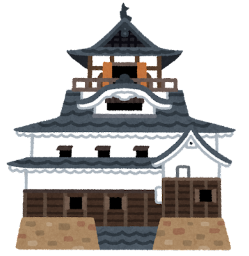 Answer 7
Answer 5
Answer 3
Answer 2
Answer 4
Answer 1
Answer 9
Answer 8
Answer 6
Answer 10
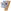 Hanashi 
JHS
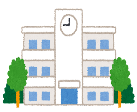 Soccer
Stadium
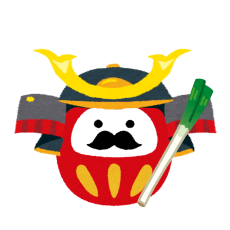 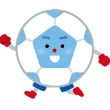 Hanashi
ES
Fujioka
Question 10
Question 9
Question 8
Question 7
Question 6
Question 5
Question 4
Question 3
Question 2
Question 1
Okabe
JHS
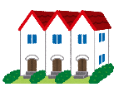 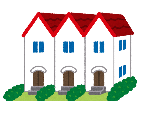 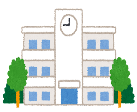 Sports
Field
Hanashi
Q/A CARDS HERE
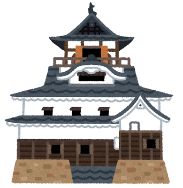 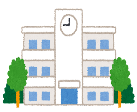 Ethan’s
House
Rengeji
Lake
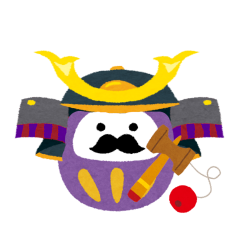 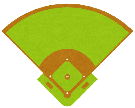 [WRITE QUESTION HERE]
[WRITE ANSWER HERE]
[WRITE ANSWER HERE]
[WRITE QUESTION HERE]
[WRITE ANSWER HERE]
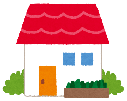 Akunami
[WRITE QUESTION HERE]
[WRITE ANSWER HERE]
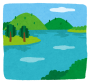 [WRITE QUESTION HERE]
Donki
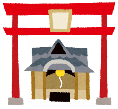 [WRITE QUESTION HERE]
[WRITE QUESTION HERE]
[WRITE ANSWER HERE]
Sawayaka
[WRITE ANSWER HERE]
[WRITE ANSWER HERE]
[WRITE QUESTION HERE]
Rengeji
Park
City Hall
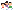 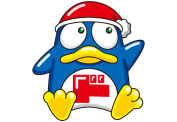 [WRITE QUESTION HERE]
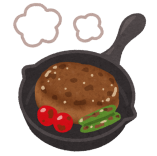 [WRITE ANSWER HERE]
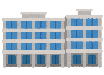 [WRITE ANSWER HERE]
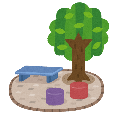 Seisei
HS
Okabe
[WRITE QUESTION HERE]
[WRITE QUESTION HERE]
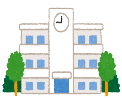 [WRITE ANSWER HERE]
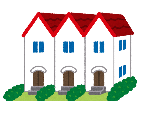 Daiso
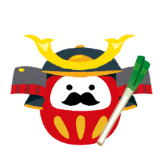 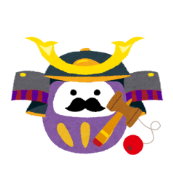 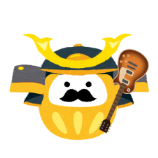 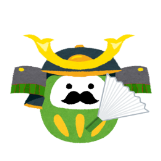 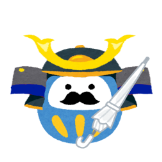 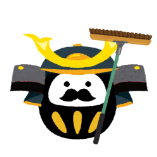 Starbucks
Kita
HS
BiVi
Nanaya
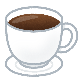 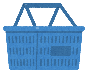 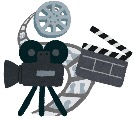 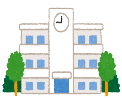 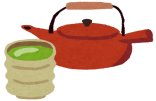 Rokugo
Fujieda
Station
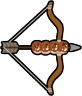 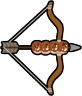 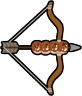 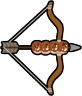 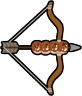 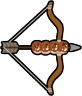 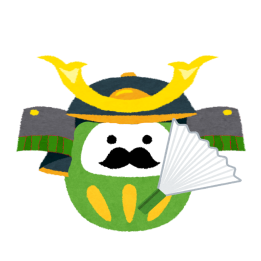 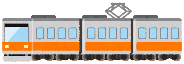 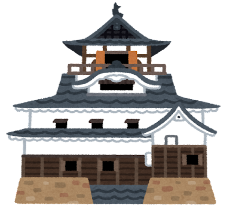 Sushi-ro
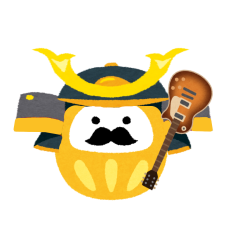 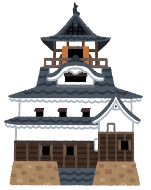 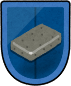 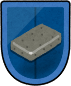 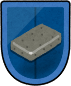 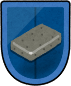 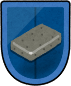 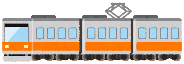 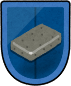 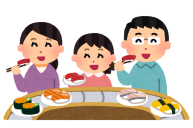 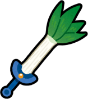 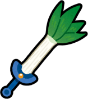 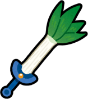 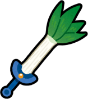 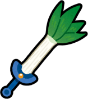 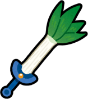 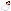 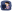 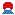